PRIPREMNA NASTAVA IZ BIOLOGIJE
-ZOOLOŠKI DEO –

Profesori:

Red. prof. dr Aleksandar Jurišić
Vanr. prof. dr Aleksandra Petrović
Literatura za prijemni ispit-zoološki deo-
ЛИТЕРАТУРА ЗА ПОЛАГАЊЕ ПРИЈЕМНОГ ИСПИТА ИЗ БИОЛОГИЈЕ (зоолошки део)

БИОЛОГИЈА за I разред гимназије и пољопривредне школе, издање 2003., 
Нада Шербан, Мирко Цвијан, Радиша Јанчић (област Биологија ћелије).
2. БИОЛОГИЈА  за I разред медицинске и ветеринарске школе,
 Делија Балош, Драгољуб Панић, Бранка Стевановић, Катица Пауновић, Ђорђе Стевановић (област Екологија).
3. БИОЛОГИЈА за II разред гимназије природно-математичког смера и 
пољопривредне школе, издање 2003. Бригита Петров, Милош Калезић (област Морфологија животиња).4. БИОЛОГИЈА за III разред гимназије природно математичког смера, 
издање 2004. Радомир Коњевић, Гордана Цвијић, Јелена Ђорђевић, Надежда Недељковић (област Биологија ћелије – метаболизам и транспорт).5. БИОЛОГИЈА III за  разред медицинске и ветеринарске школе, 
Драгослав Маринковић, Марко Анђелковић, Ана Савић, Вукосава Диклић
6. БИОЛОГИЈА за IV разред гимназије природно-математичког смера - издање 2005.
 Драгана Цветковић, Дмитар Лакушић, Гордана Матић, Александра Кораћ, Слободан Јовановић 


7. БИОЛОГИЈА за први разред гимназије и пољопривредне школе. 
Др Будислав Татић Завод за уџбенике и наставна средства, Београд, 2000. 

8. БИОЛОГИЈА I за први разред медицинске и ветеринарске школе, 
Делија  Балош, Драгољуб  Панић, Бранка  Стевановић.  Катица  Пауновић, Ђорђе Стевановић Завод за уџбенике и наставна средства, Београд, 1999.
1. Еукариотску грађу ћелије имају (заокружи тачан одговор):
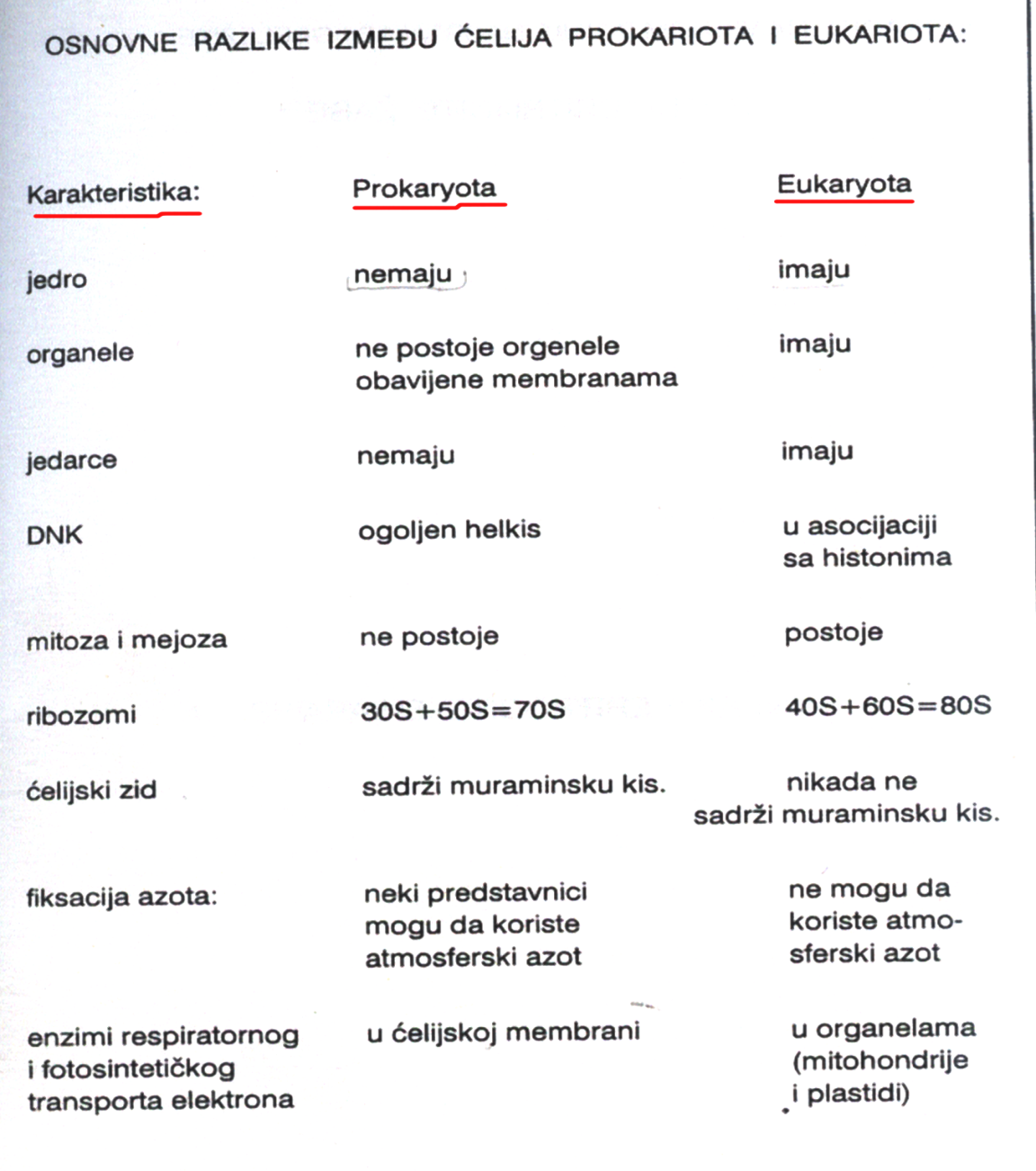 1. Еукариотску грађу ћелије имају (заокружи тачан одговор):

а) биљне ћелије
б) животињске ћелије
ц) бактерије
д) биљне и животињске ћелије
2. Набројати најмање два начина бесполног размножавања
Vegetativno se razmnožavaju samo višegodišnje biljke, Kalemnjenje–postupak veštačkog vegetativnog razmnožavanja
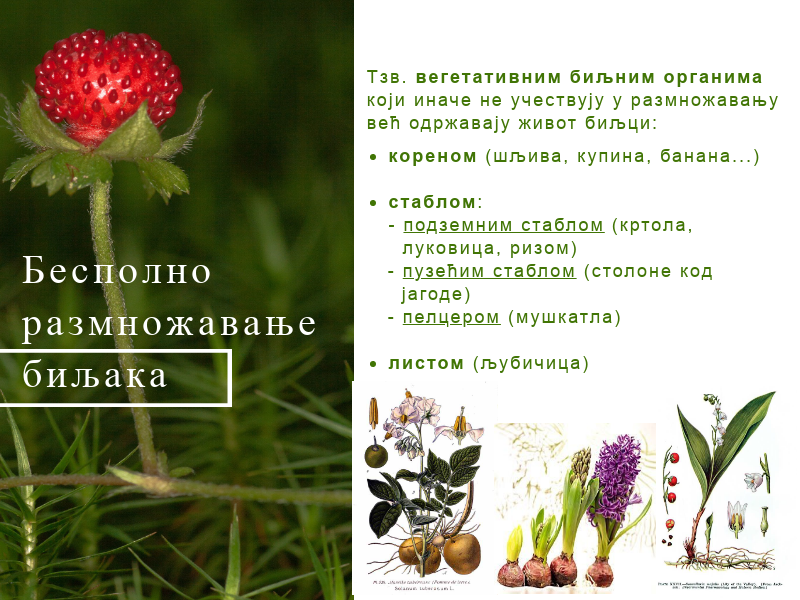 2. Набројати најмање два начина бесполног размножавања:
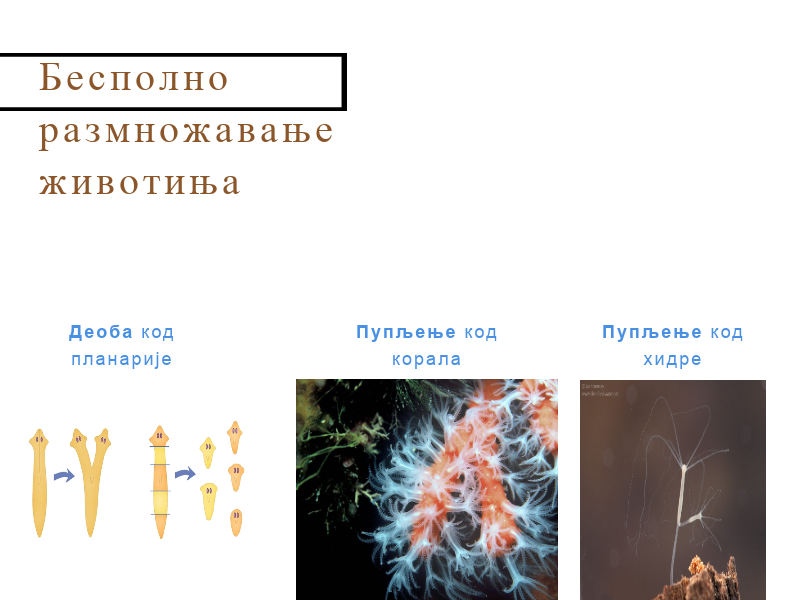 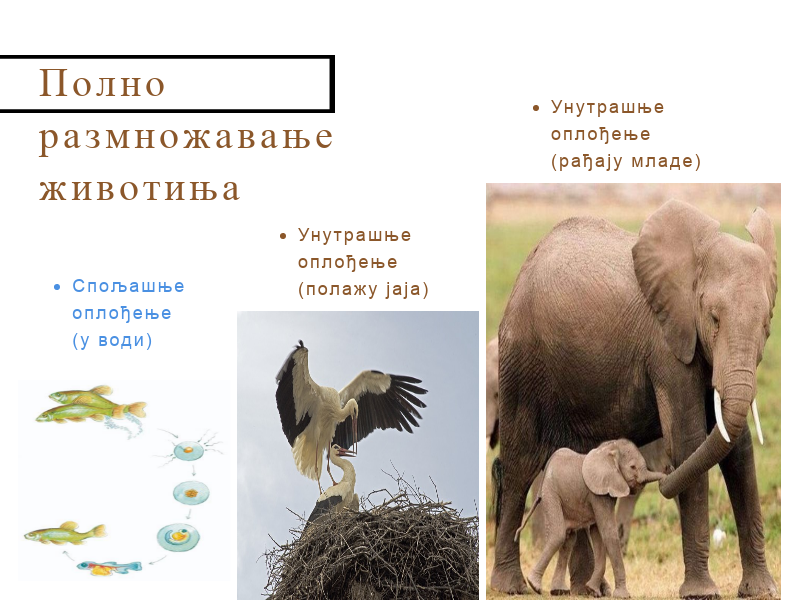 2. Набројати најмање два начина бесполног размножавања:
Bespolno RAZMNOŽAVANJE
Binarna dioba jedinka se deli na dve približno jednake ćelije. Može biti
Uzdužna (Bicari)
Poprečna (Trepljari)

Multipla dioba 
Kod multiple (višestruke) deobe prvo se jedro višestruko deli, a zatim citoplazma na onoliko delova koliko ima jedara (malarični plazmodijum)

Plazmotomija 
Plazmotomijom se dele višejedarne praživotinje. Prvo se podeli citoplazma na onoliko jedinki koliko ima jedara, a zatim se deli jedro da bi se postigla  višejedarnost

Pupljanje
Pupljanjem se bespolno razmnožavaju praživotinje tako što stvaraju unutrašnje ili spoljašnje pupoljke koji se mogu odvojiti od roditeljskog organizma ili ostati s njim i graditi koloniju
3. Полне ћелије-гамети стварају се (заокружи тачан одговор):

а) мејозом
б) митозом
ц) партеногенезом
д) регенерацијом
4. Животиње са унутрашњим оплођењем развиле су 
три начина ембрионалног развића и доласка младунаца на свет
(повезати начин развића са групом организама):

овипарност				већина сисара
вивипарност				птице, жабе
ововивипарност			ајкула
Ovoviviparnost = Aplacentalna viviparnost
 (zmije Udav (Boa constrictor)  i  Anakonda  (Eunectes spp.)
5. Сисари се размножавају (заокружите тачан одговор):

a) партеногенезом
б) митозом 
ц) полним путем
д) бесполним путем
6. Заокружи тачан одговор :

а) вегетативни пол је део јајне ћелије 
	у коме су смештене хранљиве материје за развиће ембриона



B) вегетативни пол је део јајне ћелије у коме нису смештене
 	хранљиве материје за развиће ембриона и из њега ће се 	развити само ембрион
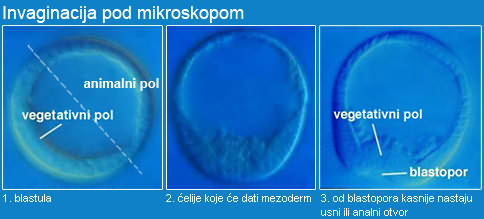 7. Заокружи тачан одговор :

а) анимални пол je део јајне ћелије из које ће се развити ембрион

b) анимални пол је део јајне ћелије у коме су 
смештене хранљиве материје за развиће ембриона
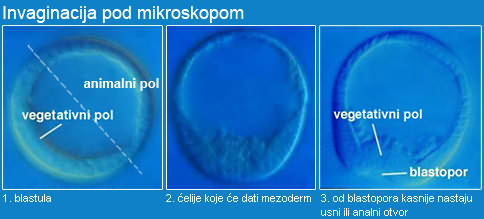 8. Процес оплодње се код сисара догађа у:
Muški gamet (n)
Ženski gamet (n)
Zigot  (2n)
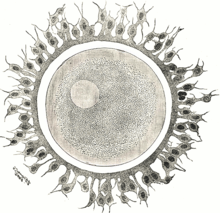 9. Kao резултат оплодње настаје:
Зигот је оплођен женски гамет који настаје спајањем мушког и женског гамета, односно, сперматозоида или спермације и јајне ћелије. Пошто су појединачна једра гамета са хаплоидним бројем хромозома, једро оплођене јајне ћелије садржи диплоидан број хромозома
10. Наведите две основне функције полних жлезда:
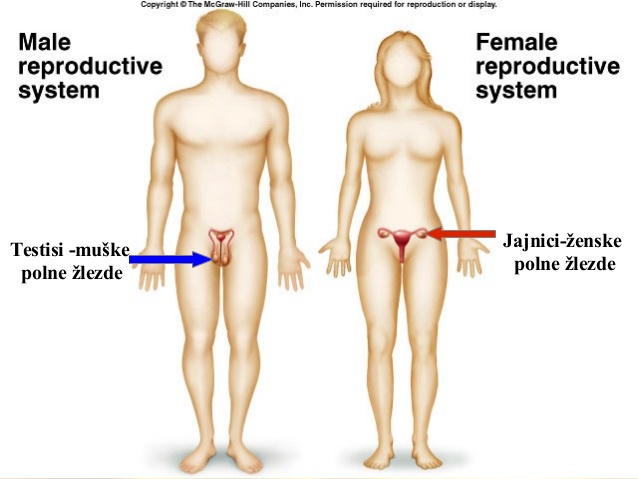 11. Колико се јајних ћелија добије од једне оогоније у процесу оогенезе:
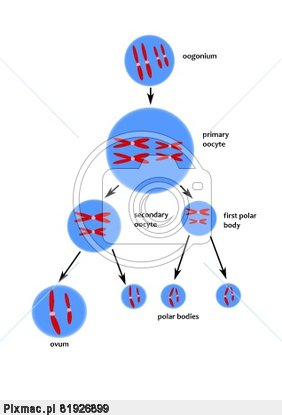 12. Основни развојни стадијум раног ембриона су:

М___ЛА
Б______А
Г______А
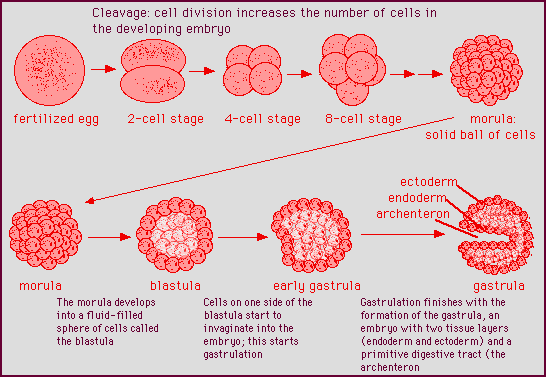 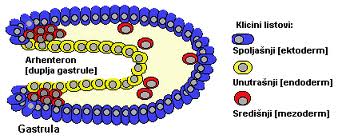 13. Набројати ембрионалне листове : 

Е____________,  М_____________  И  Е___________
даје ћелије епидермиса и нервног система
настаје највећи део епитела црева и органа који су са њим у вези као што су плућа, јетра, гуштерача и др
мезодерм даје срце и крвне судове, бубреге, полне жлезде, везивно ткиво(кости, тетиве, крвне ћелије), мишиће
14. Ембрионалне овојнице су:
А________
Х_____Н
АЛА__________
Žumancetna (vitelusna) kesa
Placenta

(ribe ,vodozemci i kolouste) (anamniota)
(nemaju ekstraembrionalne omotače !!!!!
Gmizavci, ptice i sisari (amniota)
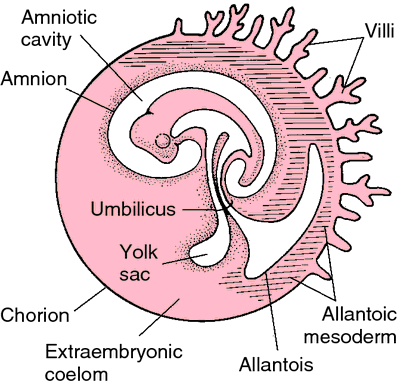 15. Према облику и површини којом су повезане са утерусом 
плаценте могу бити:
Prema rasporedu horionskih resica placenta može biti: 

 -difuzna placenta ima ravnomerno raspoređene resice kod konja i svinja, 

 -kotiledona resice su raspoređene u grupicama (kotiledonima) imaju je goveda,
 
 -zonalna resice su u obliku pojasa, imaju je zveri,

- diskoidalna resice su povezane diskoidalno, kod čoveka i pacova,
 
 -bidiskoidalna resice su povezane u obliku dva diska, kao kod majmuna.
16. Навести облике плаценти код:

- код пацова и човека плацента је:
- код паса и мачака плацента је:
________________
_______________
17. Навести облике плаценти код:

код коња и свиња плацента је:  Д___________

код краве плацента је:      К____________
18.Од ектодерма се образује:

a. нервни систем
б. систем крвних судова
в. срце
г. скелет
19. Од мезодерма се формира:

а. нервни ситем
б. цревни системв. мишићни систем
г.  јетра
20. Од ендодерма се формира

а. цревни систем
б. кожа
в. уринарни тракт
г. рожњача
21. Jaja сa малом количином жуманцета називају се:
-Klasifkacija se vrsi na osnovu količine i rasporeda hranljivih materija, pre svega vitelusa.
1. Izolecitna i oligolecitna jaja imaju vrlo malo vitelusa ili ga nemaju nimalo tada se nazivaju alecitna. Jedro je u centru a granule vitelusa su ravnomerno rasporedjene po citoplazmi. (Sundjeri, meduze, korali, morski jezevii placentalni sisari. 
 
 2) Umereno telolecitna (mezolecitna)
 3) Izrazito telolecitna
 
Umereno telolecitna ili mezolecitna jaja imaju jedro smesteno u centru ili malo pomereno ka animalnom polu.Vitelus je smešten na vegetativnom polu i zauzima oko 1/3 zapremine jajne celije neke Anelide, kolouste, ribe i vodozemci.

Izrazito telolecitna ili polilecitna jaja imaju jedro smešteno na animalnom polu vitelus zauzima 4/5 ( ajkule, Teleostei, gmizavci, ptice i monotermate (kljunari)
 
4. Centrolecitna ili polilecitna jaja imaju vitelus koncentrisan u centru celije, citoplazma i jedro su u vidu tankog sloja smesteni oko vitelusa tj. ispod jajne opne. (zglavkari, narocito insekti)
21. Jaja сa малом количином жуманцета називају се:
	а. телолецитна
б. олиголецитна
в. центролецитна
г. изолецитна
22. Андрогени су (заокружи тачан одговор):

а) мушки полни хормони
б) женски полни хормони
ц) мушки и женски полни хормони који луче тестиси и јајници
23. Набројте женске полне органе сисара:

ЈАЈНИК, 
Ј________,
 МАТЕРИЦА,
 В_______, 
ВУЛВА,
 К________
Мушкe полне хормоне луче (заокружи тачан одговор): 
а) тестиси и у мањој мери надбубрежна жлезда
б) јајници
ц) хипофиза
25. Женски полни хормони cу :

ЕСТРОГЕН И П______________
26. навести типове послеембрионалног развића:

Н_______ ПРЕОБРАЖАЈ, (Хемиметаболни)
П_________ ПРЕОБРАЖАЈ, (Холометаболни) 
РАСТ И РЕМОДЕЛИРАЊЕ
Razdoblje zrelog doba i starosti deli se na:

1.Razdoblje zrelog (odraslog)čoveka, od40.do64.godine,
2.Razdoblje mlađe starosti, od 65. do 74. godine života,
3.Razdoblje srednje starosti, od 75. do 84.godine života,
4.Razdoblje duboke starosti, od 85. godine
ŠTA JE STARENJE ?
Starenje je jedna velika enigma života.
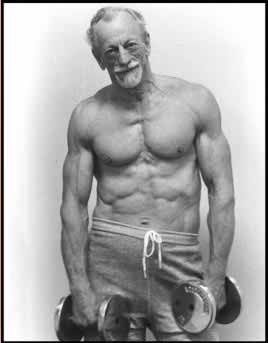 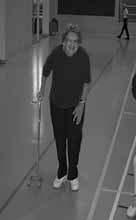 1) hronološka(kalendarska) starost
“koliko dugo živimo”,
2) Biološka starost
“koliko je staro naše telo”.
27. Навести бар три теорије старења:

1) ТЕОРИЈА НАГОМИЛАВАЊА МУТАЦИЈА
2) ТЕОРИЈА СКРАЋИВАЊА КРАЈЕВА ХРОМОЗОМА
3)
4)
28. Како се назива епител који покрива површину унутрашњих 
телесних шупљина и крвних судова:

					Е__________Л
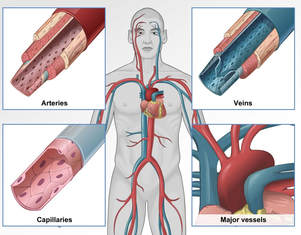 29. Дугачки наставци нервних ћелија који одводе импулсе
 од тела нервне ћелије називају се:

а. неурони 
б. неурити
в. дендрити
г. неуроглије
30. Koje од наведених ткива HE припада везивном ткиву (заокружи тачне одговоре):

а) нервно ткиво
б) коштано ткивов) мишићно ткиво
г) хрскавичаво ткиво
31. Koje крвне ћелије сисара имају једро:

а)  еритроцитиб) леукоцити
в)  тромбоцити
г)  све крвне ћелије
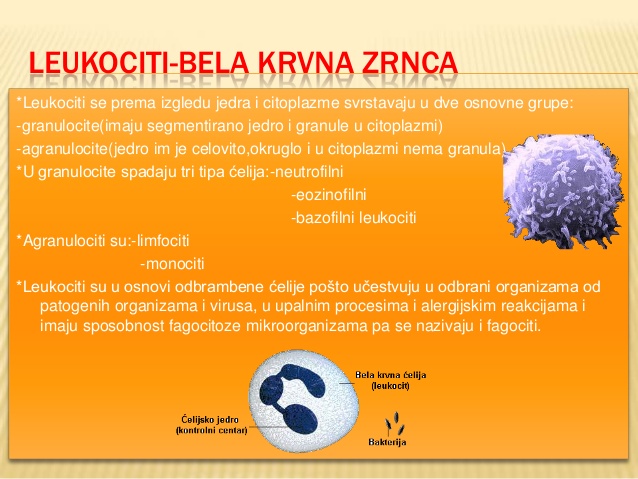 32. Улога појединих елемената 	крви је:

-леукоцити:	

- еритроцити:
ЗАШТИТА ОРГАНИЗМА ОД ПАТОГЕНИХ МИКРООРГАНИЗАМА
ПРЕНОШЕЊЕ К_____________ДО СВИХ ТКИВА
33. Улога појединих елемената крви је:

Плазма:				Тромбоцити:
ТРАНСПОРТ ПРОДУКАТА МЕТАБОЛОЗМА ДО ОРГАНА ЗА ИЗЛУЧИВАЊЕ
З____________ К_______
34. Врпчаст нервни систем поседују 
(заокружите слова са тачним одговорима):

а. Echinodermata, Pisces
б. Spongia, Cnidaria, Trematodesв. Platodes, Nematoda
г. Nemertina, Turbellaria
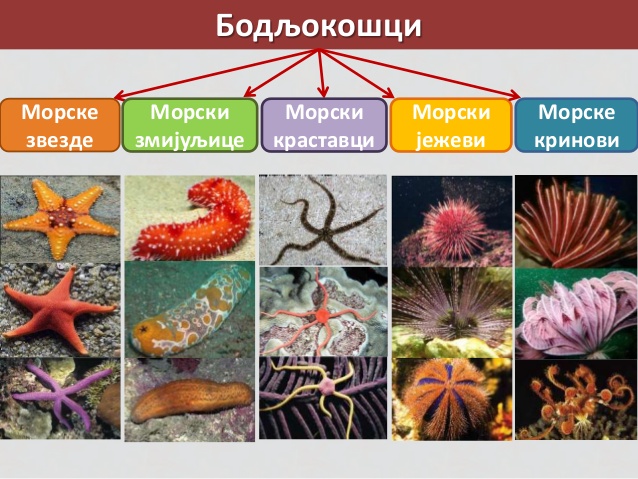 35. Цеваст нервни систем имају (заокружите слова са тачним одговорима)

	а.  Amphibia i Rodentia 
 б. Crustacea, Echinodermata, Chordata
 в. Aves , Mamallia
 г. Cephalochordata, Agnatha
36.  Међу датим одговорима заокружи представнике
 који су хермафродити:

а. метиљи
б. кишна глиста
в. пчела
г. шкорпија
37.  Које од наведених животиња припадају класи Aves
 (заокружите слово са тачним одговором):

1. голуб			А.1,3,4
2. јелен			Б.1,2,3
3. суп				В.2,3,6
4. волухарица		Г.1,3,6
5. шумски миш		Д.2,4,5
6. орао			Ђ.3,4,5
38. Која од наведених животиња се убрајају у класу Mamallia 
(заокрижите слово са тачним одговорима):

1. срна				А.1,2,5
2. горила			Б.1,2,4
3. мрмољак			В.2,4,6
4. крпељ			Г.3,4,5
5. кит				Д.1,2,6
6. корњача			Ђ.2,5,6
39. Папкари (Artiodactyla) су велики ред сисара
 који имају (заокружи тачан одговор):

а) паран број прстију на ногама, као и карактеристичну грађу костију скочног зглоба

б) непаран број прстију на ногама, као и карактеристичну грађу костију скочног зглоба
40. Заокружите слово са тачном комбинацијом, у хомеотерме организме се убрајају:

1. змије				А.1,3,4
2. делфин				Б.1,2,4
3. крокодил				В.2,3,6
4. слон					Г.1,5,6
5. анаконда				Д.2,4,6
6. пингвин				Ђ.2,4
41. Код којих се животиња мешају артеријска и венска крв у срцу
 (заокружите слова са тачним одговорима)

а.пастрмка
б.жаба
в.змија
г.патка
д.нилски коњ
ђ.мајмун
Најбројнији организациони тип животиња су:

а. праживотиње
б. мекушци
в. зглавкари
г. хордати
43. Изазивач шуге, шугарац припада:
а. стеницама
б. праживотињама
в. инсектима
г. крпељима
44. Заокружите слова са тачним одговорима 
које се од наведених представника убрајају у инсекте ??????

а. крпељ, бува и стеница
б. паук, крпељ и комарац
в. ваш, комарац, стеница
г. шкорпија, комарац и крпељ
д. стонога, паук и крпељ
44. Заокружите слова са тачним одговорима 
које се од наведених представника убрајају у инсекте:

а. крпељ, бува и стеница
б. паук, крпељ и комарац
в. ваш, комарац, стеница
г. шкорпија, комарац и крпељ
д. стонога, паук и крпељ
45. Заокружите тачан одговор,
 респираторни органи инсеката су:

а) трахеје
б) једнослојни епидермис
46. Екскреторни органи пљоснатих црва су: 

ПР___________ЈЕ
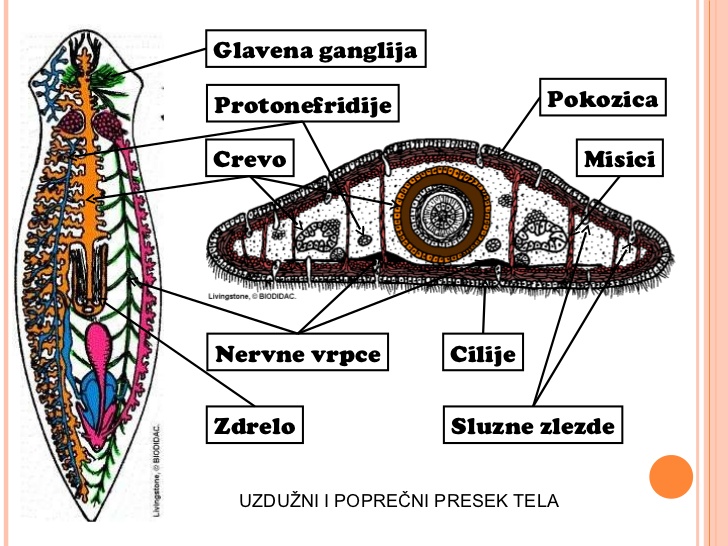 47. Екскреторни органи кишне глисте су:

 МЕ__________ЈЕ
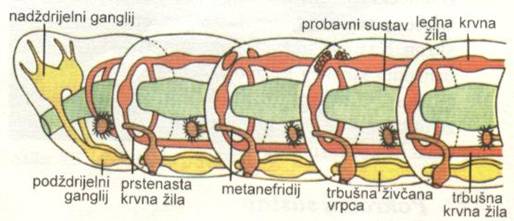 48. Нематода поседују телесну дупљу која се зове: 

ПС_____________M
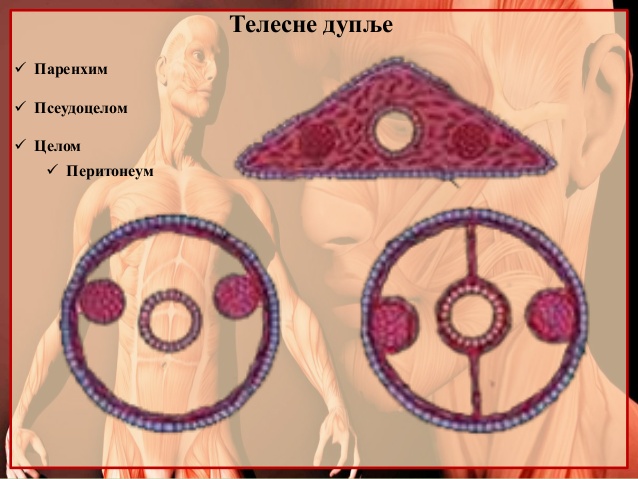 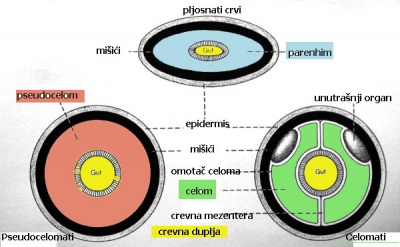 49. Предњи део тела пантљичаре у облику главе чиоде зове се :

 __________
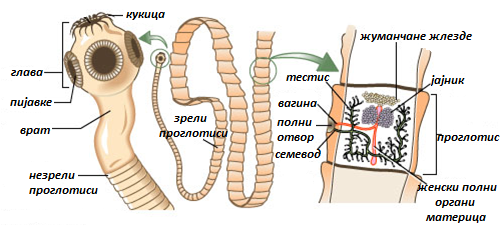 50. Како се назива први вратни пршљен код кичмењака :
___________
51. Да ли постоји полно размножавање код протозоа:
	ДА		HE
Праживотиње (Protozoa) 
су једноћелијске еукариотске
 животиње које припадају царству протиста (Protista). 
Тело праживотиња изграђено је од једне ћелије, која своје функције обавља разноврсним органелама и одговара појединачној ћелији у вишећелијском организму
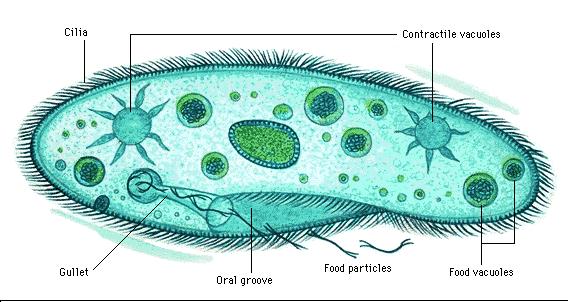 Протозое имају следеће органеле које су диференцијације цитоплазме:

органеле за кретање : псеудоподије, трепље (цилије) и бичеви(флагелуме);
органале за варење су хранљиве вакуоле у којима се вари храна (унутарћелијско варење);
органеле за излучивање – контрактилне вакуоле чија је примарна функција осморегулација
органеле за примање дражи, каква је нпр. стигма (очна мрља) за пријем светлосне дражи, код бичара.
52. Главна маса зуба код кичмењака сачињена је од зубне кости или:
D___________
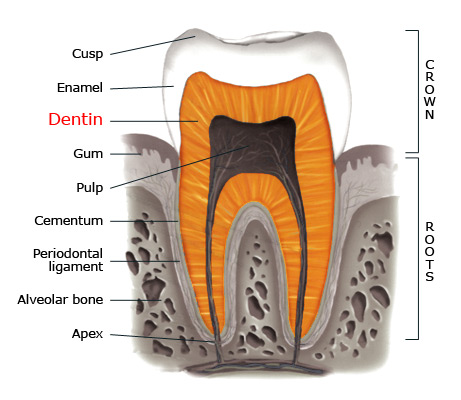 53. 3авршни део црева гмизаваца и птица у који се изливају 
одводи екскреторног и полног система назива се:
КЛ________A
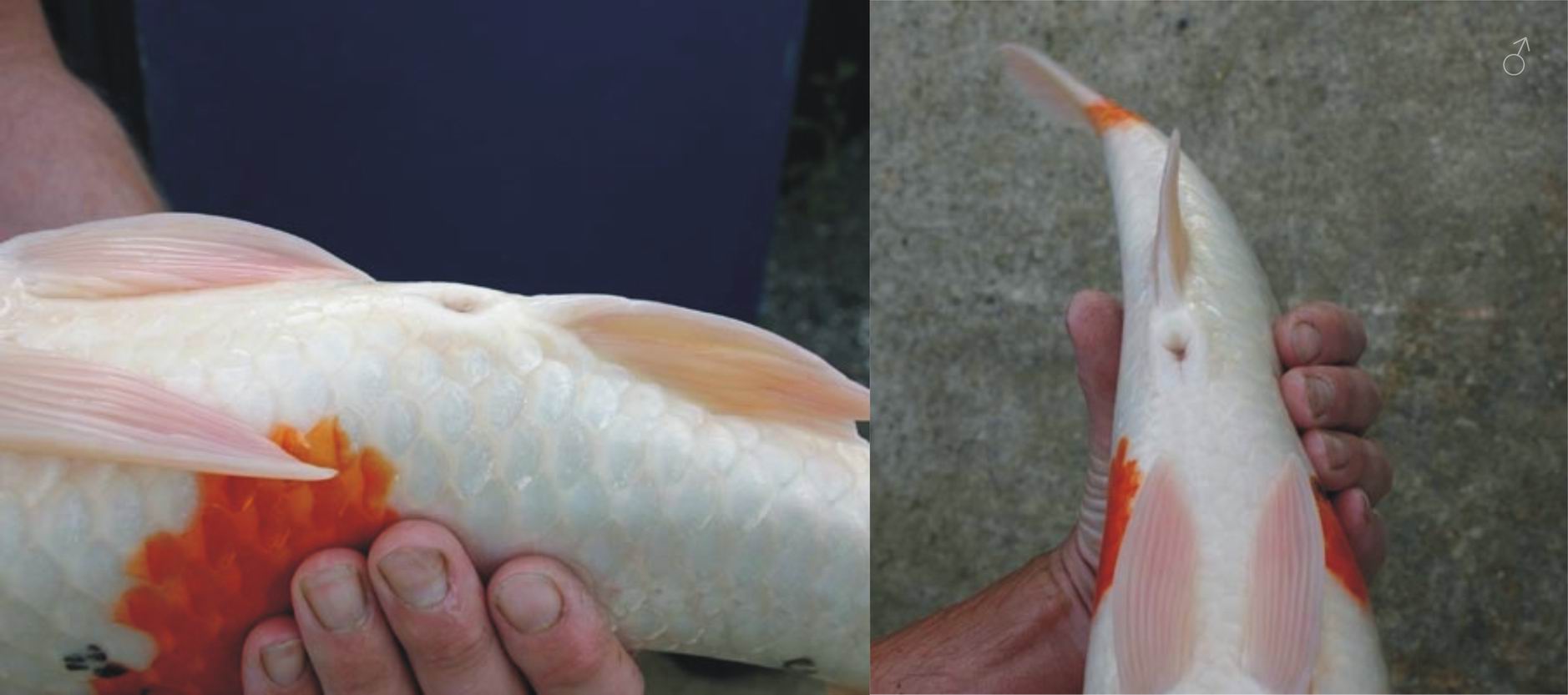 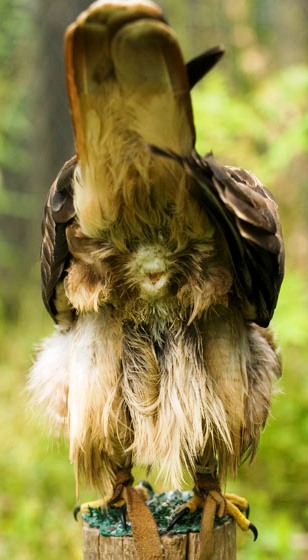 Клоака је задњи део црева у који се уливају изводни канали система органа за излучивања и размножавање, првенствено оних које легу јаја као што су жабе, птице и гмизавци. У клоаку улазе и гонадукти (јајовод и семеновод), али и мокраћовод
54. Највећа жлезда кичмењака је
____________-HEPAR
Јетра (HEPAR) је орган код кичмењака ( укључујући и људе) и код неких других животиња. Јетра има важну улогу у метаболизму обављајући мноштво функција, укључујући детоксификацију одлагање гликогена и производњу протеина крви. Јетра такође производи жуч, која је важна приликом варења масти.
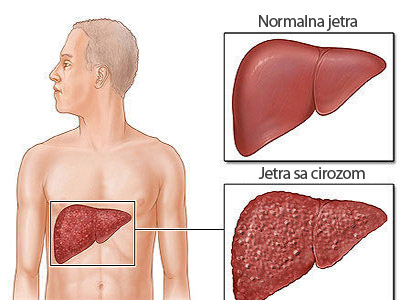 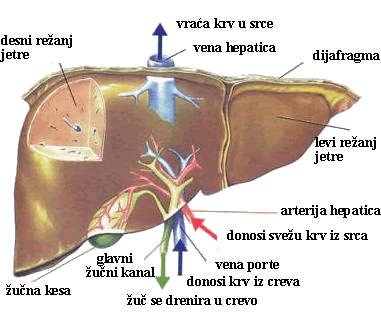 55. Срце кичмењака је смештено у посебном делу целомске дупље који се назива :
срчана кеса или П____________
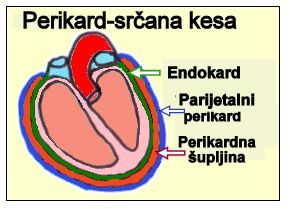 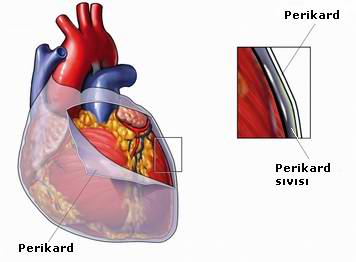 56. Центар за равнотежу и покрете тела  код кичмењака налази се у
                     мозгу
__________
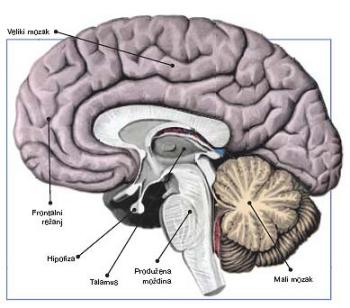 57. Две основне фазе развоја плода током гравидности су:
ЕМБРИОНАЛНИ  и _______________
Ембрион или заметак

Код људи се назива ембрионом од тренутка оплодње до краја 8. недеље трудноће, након чега се назива фетус.
Полно зрела (одрасла) јединка великог метиља Fasciola hepatica живи у :
Јетри__________   _____________
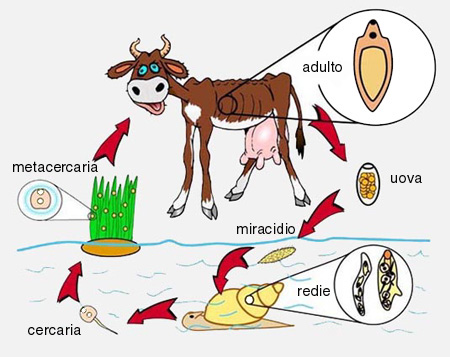 Слика: Развојни циклус великог метиља Fasciola hepatica
59. Ларва мирацидија се јавља као развојни стадијум код:
а) говеђе пантљичаре
б) великог метиља 
в) трихине
г) псеће пантљичаре
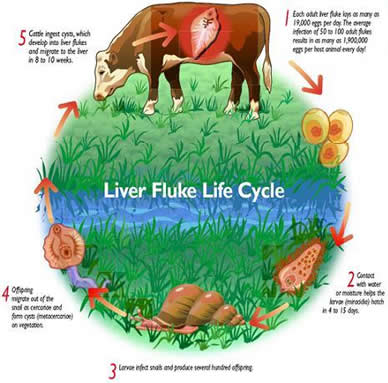 60. Који регион представља ембрионалну зону
 то јест место образовања нових проглотиса код пантљичаре:

а) проглотиси код пантљичаре се не образују
б) главени регион, сколекс 
в) вратни регион 
г) задњи крај стробиле
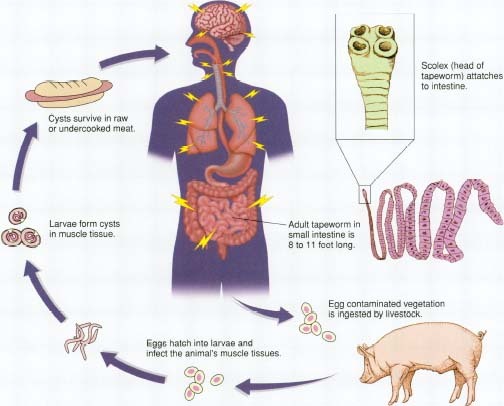 61. Трихина (Trichinella spiralis) припада групи:
а) пљоснатих црва
б) прстенастих црва
в) ваљкастих црва
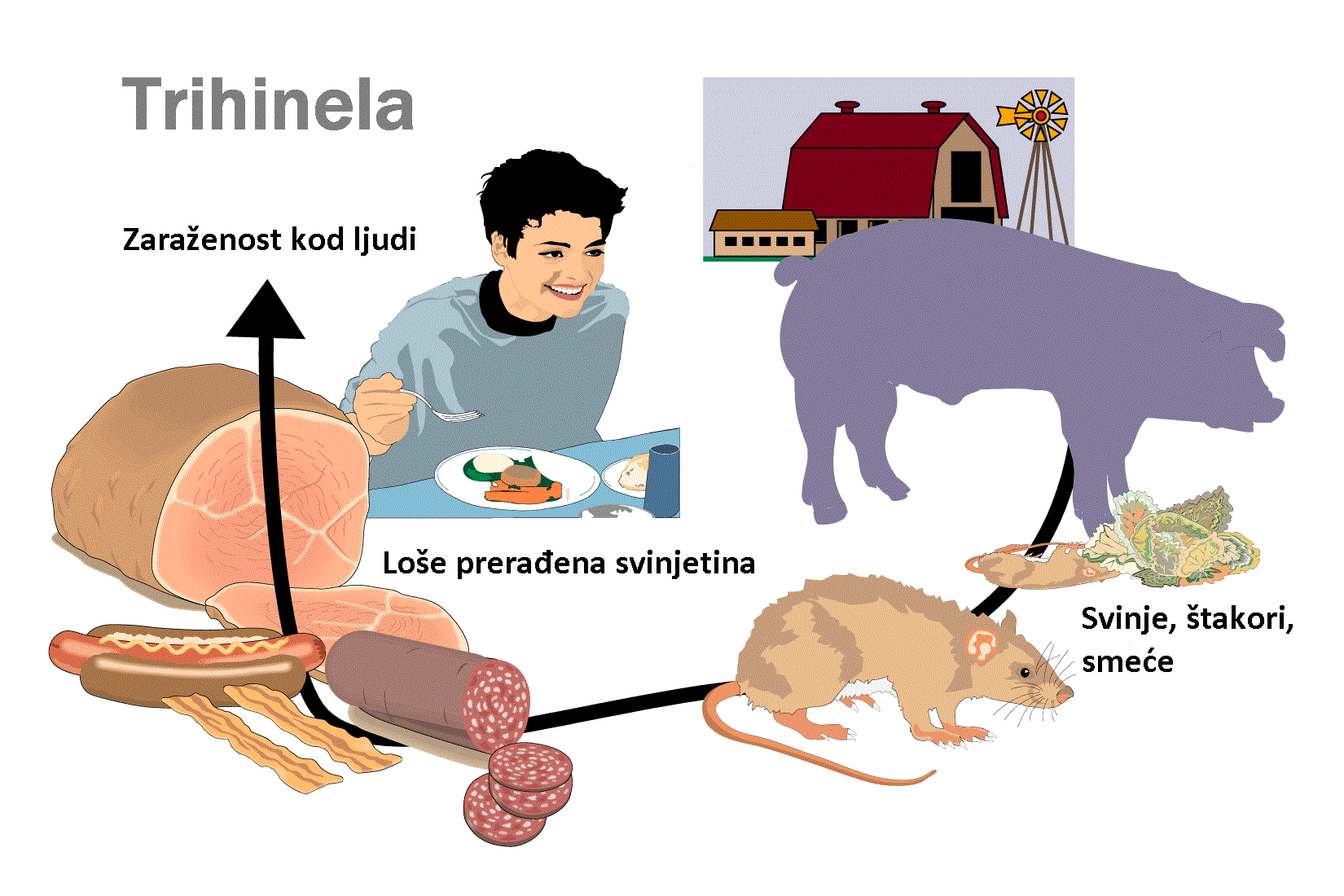 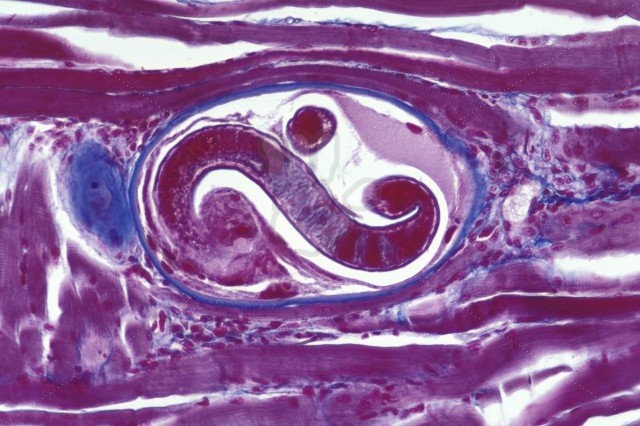 62. За пантљичару је карактеристично:

а) да је прилагођена аеробном дисању
б) да је прилагођена анаеробном дисању
в) да има нервни систем дифузног типа
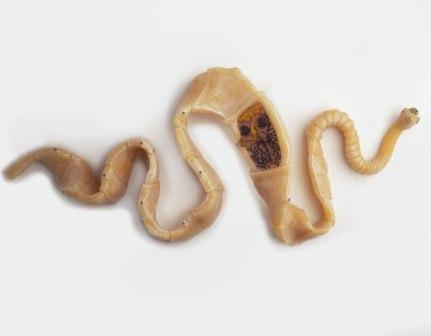 63. Означите ком организационом типу припадају 
наведени паразити човека:

а. псећа пантљичара			1. праживотиња
б. трихина				2. пљосната глиста
в. шугарац				3. ваљкаста глиста
г. срдобољна амеба			4. зглавкар
Х_________Н
64. У пљувачним жлездама пијавице лучи се антикоагуланс:
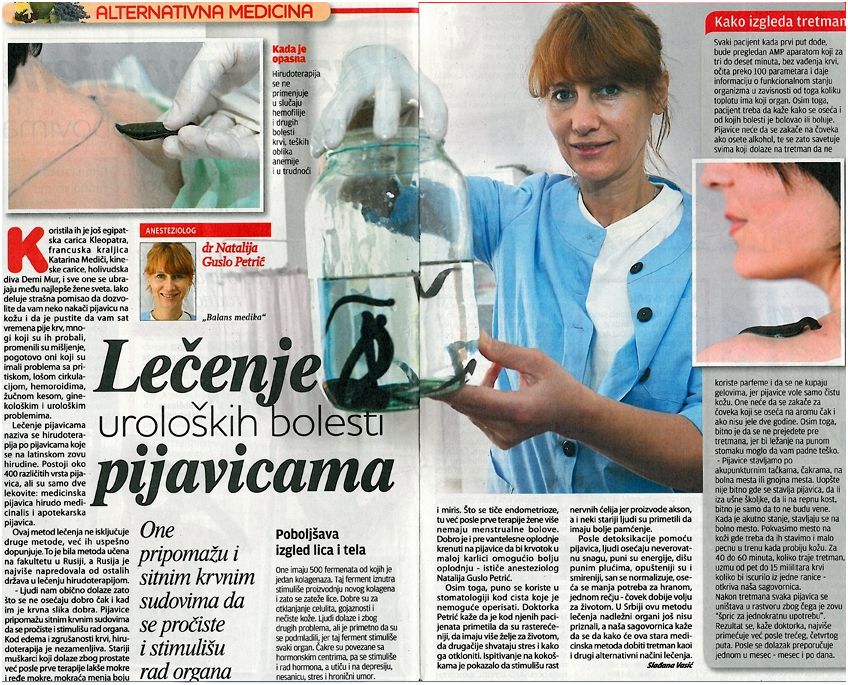 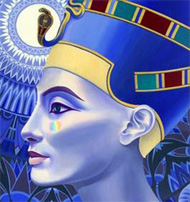 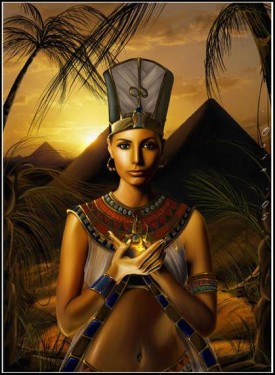 Ona ubrizgava u krv čoveka sa svojom pljuvačkom ogromnu količinu biološki aktivnih supstanci kao hirudin, alfahimotropsin, himazin, suptilizin
65. Koje жлезде НИСУ карактеритичне за сисаре:
а) слузне
б) знојне
в) лојне
г) млечне
Kod nižih kičmenjaka (kolousta i riba)-jednoćelijske i proizvode sluz koja smanjuje trenje pri kretanju kroz vodu. Kod ostalih kičmanjaka kožne žlezde su višećelijske. 
Kod vodozemaca one izlučuju sluz koja vlaži kožu 
Kod gmizavaca kožne žlezde nemaju ekskretornu ulogu, već uglavnom stoje pod uticajem seksualiteta, kao npr. mošusne žlezde krokodila. 
U koži ptica je trtična žlezda koja luči masan sektret kojim se premazuje perje i koja je naročito razvijena kod vodenih ptica.
66. Навести ступњеве кроз које је скелет кичмењака
 пролазио током филогенезе: 

ВЕЗИВНИ, РС__________ И К____________ СТУПАЊ
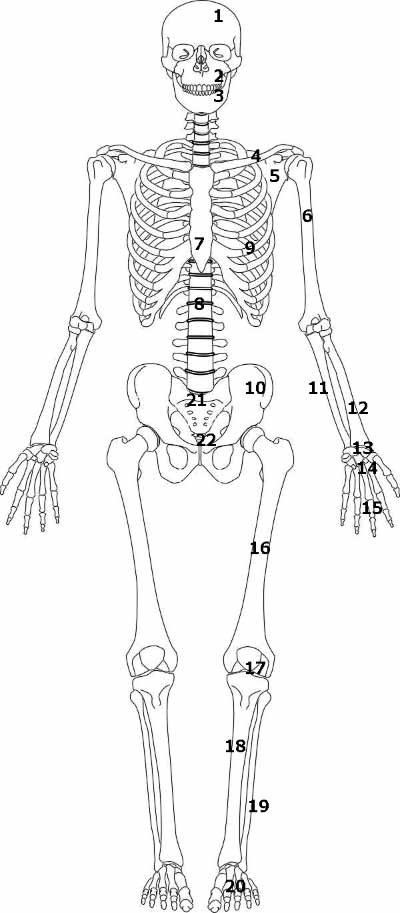 Kod suvozemnih kičmenjaka kičmenica je izdeljena na 5 regiona: 
vratni – kod sisara (čoveka) ih ima 7; prvi (atlas) ima izgled prstena na kome se nalazi jedno ili dva udubljenja za zglobljavanje sa potiljačnim gležnjevima;
 drugi (epistrofeus) nosi zuboliki nastavak koji zalazi u prsten
 atlasa koji se može oko njega okretati (okretanje glave); 

2. grudni – ima ih 12 kod čoveka; nose rebra; 

3. slabinski – ima ih 5; 

4. krsni – ima ih 5 i kod čoveka su srasli u krsnu kost; 

5. repni – ima od 3 do 6; kod čoveka se 
od zakržljalih pršljenova obrazuje trtična kost
67. Пераја представљају екстремитете риба могу бити парна и непарна:

	ТАЧНО		НЕТАЧНО
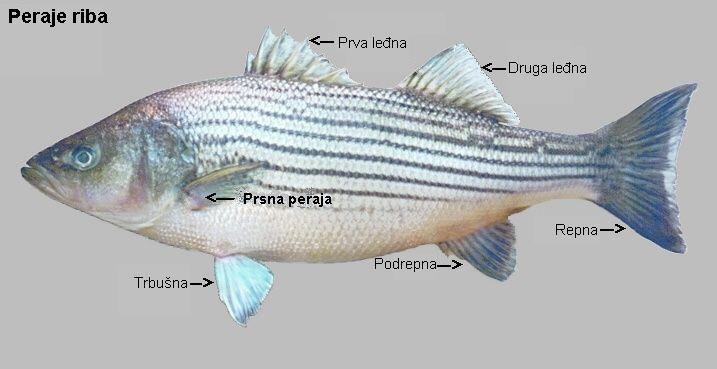 68. Крљушти риба и гмизаваца припадају:
а) кожном скелету
б) висцералном скелету
в) осовинском скелету
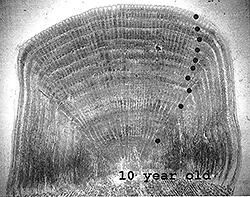 69. Дводелно срце имају:

а) водоземци
б) рибе
в) неки гмизавци
г) кљунари
70. Мишићни систем кичмењака има значајну улогу у:

а) кретању организма
б) исхрани
в) циркулацији крви
г) у свим наведеним функцијама
71. Код зглавкара нервни систем је Л_______________Г типа
72. Крвни систем HE   постоји код:
а) дупљара
б) већине паренхиматичних глиста
в) ваљкастих глиста
г) свих наведених бескичмењака
73. У оку кичмењака чулне ћелије су присутне у:
а) рожњачи
б) дужици
в) сочиву
г) ни у једном од наведених делова ока
74. Спољашње уво је развијено код:
а) водоземаца
б) гмизаваца
в) птица
г) свих виших кичмењака
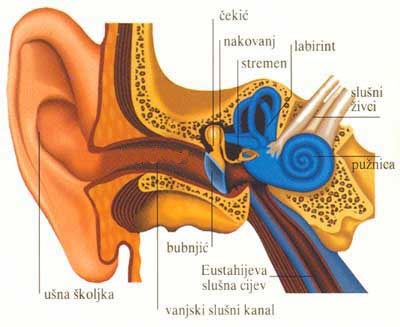 75. Мали и велики крвоток постоји код:
а) гмизаваца
б) птица
в) сисара
г) свих наведених класа
Велики крвоток  почиње у левој комори из које полази аорта. Она разноси оксидовану крв по читавом организму. У ткивима се ћелијама предаје кисеоник, а у крв улази угљен-диоксид. Редукована крв се шупљим венама враћа у десну преткомору срца, а одатле иде у десну комору.

Мали крвоток  почиње у десној комори из које полази плућна артерија која се затим грана на леву и десну артерију које редуковану крв односе у плућа. У плућима се крв оксидује (отпушта се СО2, а прима О2) и враћа плућним венама у леву преткомору
76. Срце водоземаца је грађено од:
ДВЕ ПРЕТКОМОРЕ И _______________________
77. Срце гмизаваца је грађено од:
_______________И ЈЕДНЕ КОМОРЕ
78. Срце птица је грађено од: 
ДВЕ ПРЕТКОМОРЕ И____________________
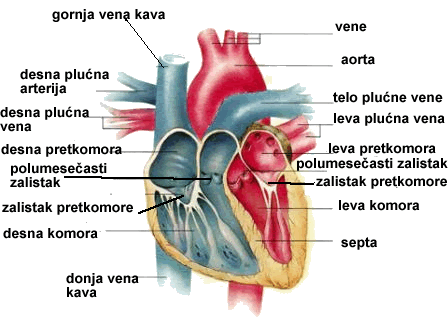 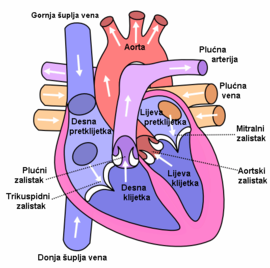 Srce  sisara
79. Заокружи тачан одговор: 

а) срце птица је потпуно подељено на леву и десну   половину
б) птице имају само један аортин лук и то десни
в) све наведене тврдње су тачне
80. Заокружи тачан одговор: 
а) срце сисара је грађено од две преткоморе и две коморе
б) код сисара постоји само леви аортин лук
в) све наведене тврдње су тачне
81. Код гмизаваца, птица и сисара велики крвоток почиње
 у ЛЕВОЈ________, а мали крвоток  у ДЕСНОЈ ___________:
82. Најчешћа змија отровница у нашим крајевима је:
а) шарка
б) звечарка
в) удав
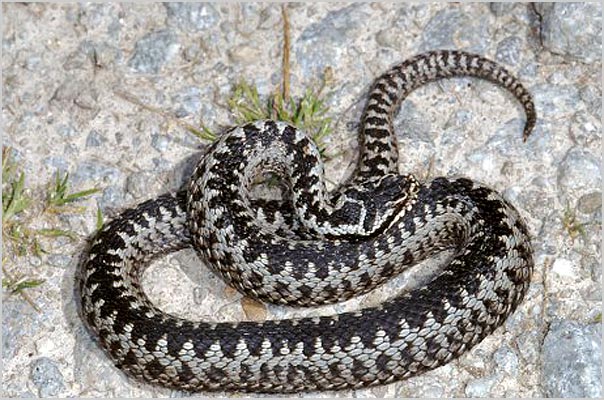 83. Kojе од наведених животиња су хомеотерми организми:

а) јегуља и пастрмка
б) корњача и шаран
в) кокошка и лав
г) голуб, штука и дивља свиња
84. Слепо куче, ровац и кртица имају заједничко следеће:
а. систематску групу
б. животну форму
в. начин исхране
г. начин размножавања
85. Део ареала активности брањен од стране групе животиња назива се:
	а. територија
	б. биоценоза
	в. биотоп
	г. еколошка ниша
86. Најчешћи начин постанка нових врста је путем 
 алопатричке и симпатричке специјације (заокружи тачан одговор):

ТАЧНО		НЕТАЧНО
87. Настанак нових врста назива се:

а) специјализација
б) специјација
в) хибридизација
88. У кружењу материје у екосистему учествују:

а) произвођачи
б) потрошачи
в) разлагачи
г) сви наведени организми
89. У екосистему једини чланови произвођачи су:

а. животиње
б. гљиве
в. зелене биљке
г. бактерије
90. Наука која се бави проучавањем фосила назива се:
 
а) хистологија
б) палеонтологија
в) синекологија
91. Абиотички фактори су сврстани у три групе 
(заокружи тачан одговор):

а. едафске, климатске и биотичке факторе
б. климатске, едафске и орографске
в. биотичке и орографске
92. Надморска висина спада у :

а. едафске факторе
б. климатске факторе
в. биотичке факторег. орографске факторе
93. Едафобионти су :

а) становници тла
б) животиње које велики део живота проводе у ваздуху
94. навести два најначајнија еколошка правила 
која су у вези са променом климатских услова:

1) Б_____________ ПРАВИЛО
2) А__________ ПРАВИЛО
96. Међусобни  односи организама у биоценози са другим организмима 
који припадају истој врсти означени су као:

			И_______________ ОДНОСИ
95. Међусобни  односи организама у биоценози са другим организмима који припадају различитим врстамаозначени су као:
 
И___________________ ОДНОСИ
97. Појава да различити организми продукују различита хемијска 
једињења како би се заштитили од других организама из
 биоценозе означена је као:
 
а) мимикрија 
б) алелопатија
98. Најопасније загађење у погледу генетичких и соматских ефеката је:

	а) хемијско
	б) радиоактивно 	г) биохемијско
	в) биолошко
99. Континуирано праћење квалитативних и квантитативних промена 	у узорцима ваздуха, воде, земљишта и хране помоћу различитих 	инструмената и лабораторијских поступаканазива се : 

				______________ мониторинг
100. Способност усвајања атмосверског азота имају:

а) еукариотски организми
б) прокариотски организми
в) еукариотски и прокариотски организми